Abbandoniamo l’ipotesi della concorrenza perfetta
Guardiamo ora ai mercati non concorrenziali (7/11/2024)
Le forme dei mercati non concorrenziali
Nella breve analisi che condurremo sui mercati non competitivi, vedremo due forme limite che prevedono la presenza di una sola impresa sul mercato: 
il Monopsonio: una sola impresa offre lavoro e 
il Monopolio: una sola impresa vende beni sul mercato
Verrà poi dedicata particolare attenzione alla Concorrenza Imperfetta, poiché il sistema economico italiano è caratterizzato dalla presenza di molte imprese di piccola o media dimensione, nelle quali i salari dipendono dalla struttura delle istituzioni spesso locali e da altri aspetti connessi con i poteri contrattuali, la presenza di problemi di informazione…
Un’aggiunta rispetto alla concorrenza perfetta
Equilibrio dell’impresa in concorrenza perfetta
Nell’analisi effettuata abbiamo considerato separatamente il comportamento della singola impresa e del singolo lavoratore, nonchè l’insieme dei punti di scelta ottima per riassumere le scelte al variare del salario reale
Abbiamo poi considerato il mercato del lavoro come luogo di incontro di tutte le imprese e tutti i lavoratori (equilibrio di mercato)
Qui dobbiamo confrontare la scelta ottima di un’impresa, data l’offerta, che per ipotesi è completamente flessibile, se il prezzo (e/o il salario) è dato dal mercato, infatti, la curva di offerta per l’impresa è completamente flessibile:
W/P
CMg=CMe
E
LO
LD
L*
L
MERCATI DEL LAVORO NON CONCORRENZIALI
Mentre nei mercati del lavoro concorrenziali, in equilibrio ogni impresa nell’industria (o settore) applica lo stesso prezzo p ai propri prodotti e paga un salario costante w a tutti i lavoratori, indipendentemente da quanti ne assume,
nei mercati non competitivi cambiano le condizioni sia per il lavoro che per i prodotti venduti
1. Il monopsonio: un caso limite
Per monopsonio si intende il caso in cui una singola impresa rappresenta l’intera domanda di lavoro in uno specifico mercato del lavoro
 Poiché è la sola impresa sul mercato del lavoro essa fronteggia una curva di offerta di lavoro positivamente inclinata (da ricordare che nel caso di concorrenza perfetta la curva di offerta di lavoro che la singola impresa fronteggia è orizzontale)
L’impresa non può più acquistare l’ammontare di servizi lavorativi che preferisce al prezzo dato determinato dal mercato (il salario), ma dovrà pagare salari via via più alti se vuole attrarre un numero sempre maggiore di lavoratori confrontandosi con una curva di offerta crescente
 Per semplicità si assuma che sul mercato del prodotto vi siano condizioni di concorrenza perfetta
MONOPSONIOIPOTESI: Monopsonista vende in concorrenza, infatti può vendere la quantità di output che vuole, ma ad un prezzo costante p.
Consideriamo due tipi di imprese monopsoniste:

A) un monopsonista perfettamente discriminante: il datore di lavoro paga salari differenti ad ogni lavoratore assunto: la Curva di offerta di lavoro = costo marginale per assumere i lavoratori. Nel grafico il monopsonista ha bisogno di pagare w10 euro per attirare il decimo lavoratore e w30 per attirare il trentesimo lavoratore.

B) un monopsonista  non discriminante : ogni lavoratore aggiuntivo chiede di più, ma il maggior salario viene corrisposto in ugual misura a tutti i lavoratori precedentemente assunti
     Curva di offerta più bassa del costo marginale (riesco ad assumerne di meno)
Quantità di
Lavoro
Monopsonio perfettamente discriminante
W
Ad ogni lavoratore l’impresa paga il salario chiesto dal lavoratore
O
A
W*
W30
VMPL = D
W10
L10
L30
L*
Monopsonio perfettamente discriminante
Equilibrio di mercato per monopsonista perfettamente discriminante: punto A  (O = D)
 occupazione L*, come in concorrenza perfetta
 salario W*, non è il salario competitivo perché è il salario pagato per attirare l’ultimo lavoratore assunto: gli altri lavoratori ricevono salari inferiori, ed ogni lavoratore riceve il suo salario di riserva. 
Quindi a differenza della concorrenza perfetta in cui si osserva un unico salario di equilibrio, che viene pagato a tutti i lavoratori, qui abbiamo tutti i salari possibili fino al limite massimo W*, ma tutti i lavoratori vengono pagati al loro salario di riserva.
8
Mercati di monopsonio non discriminante
2) Monopsonista non discriminante: deve pagare lo stesso W a  tutti i lavoratori, indipendentemente dal salario di riserva del lavoratore
 Quindi deve aumentare il salario a tutti i lavoratori quando desidera assumere un lavoratore in più: curva di offerta di lavoro è diversa da quella di costo marginale di assumere. 
 Tab. 4 – 4 (Borjas): W = 4€ (nessun lavoratore); W = 5€  (1 lavoratore, costo totale 5€, costo marginale 5€); se impresa vuole assumere due lavoratori deve aumentare il salario a 6€ (costi totali 12€, costo marginale per il secondo lavoratore 7€) => al crescere dell’ impresa il costo marginale è sempre maggiore.
9
L’equilibrio del mercato del lavoro – Mercati del lavoro non concorrenziali: monopsonio
Tabella 4 - Calcolo del costo marginale di assumere di un monopsonista non discriminante
E=Employment, Occupazione, il nostro L nel grafico
In concorrenza perfetta sarebbe invece:
Perché questo accade?
10
Mercati del lavoro non concorrenziali: monopsonio
Condizione di max profitto per monopsonista non discriminante: 

 Se CMgL < VPMgL => l’impresa dovrebbe assumere lavoratori in più, perché il suo margine di profitto è positivo 
 Se CMgL > VPMgL => il monopsonista dovrebbe licenziare alcuni occupati, poiché incorrerebbe in perdite.
11
L’equilibrio del mercato del lavoro – Mercati del lavoro non concorrenziali: monopsonio
Equilibrio nel punto A: occupazione LM  (da CMgL= VPMgL ) e il salario pagato è wM (sulla curva di offerta O, in corrispondenza di LM).
 Due proprietà importanti:
LM < L* (conc. perfetta): in un monopsonio esiste sottoccupazione e l’allocazione delle risorse non è efficiente.
wM < w* (conc. perfetta); wM < VPMgM: i lavoratori sono “sfruttati” (pagati meno del valore marginale del prodotto che ottengono con il loro lavoro)
12
L’equilibrio del mercato del lavoro – monopsonio non discriminante
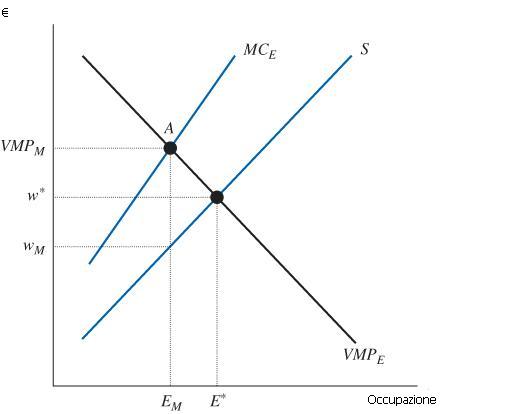 O
CMrgL
Prodotto marginale=Costo marginale
VPMgM
Perdita sociale
Perdita di surplus o di benessere del lavoratore
Salario di monopsonio
VPMrgL
LM
L*
13
L’equilibrio del mercato del lavoro – monopsonio non discriminante
Monopsonio e salario minimo
L’imposizione di un salario minimo in un mercato monopsonistico può aumentare sia i salari che l’occupazione.
 Fig. 4 – 11 (Borjas): equilibrio iniziale di monopsonista non discriminante nel punto A (LM, wM).
 Hp.: il governo impone un salario minimo  => impresa adesso può assumere fino a      lavoratori al  salario    (perché questi volevano lavorare ad un salario w ≤     ) => CMgL =        (costante) per L <
14
L’equilibrio del mercato del lavoro – monopsonio non discriminante
15
L’equilibrio del mercato del lavoro – Mercati del lavoro non concorrenziali: monopsonio
Fig. 4 – 11, Borjas
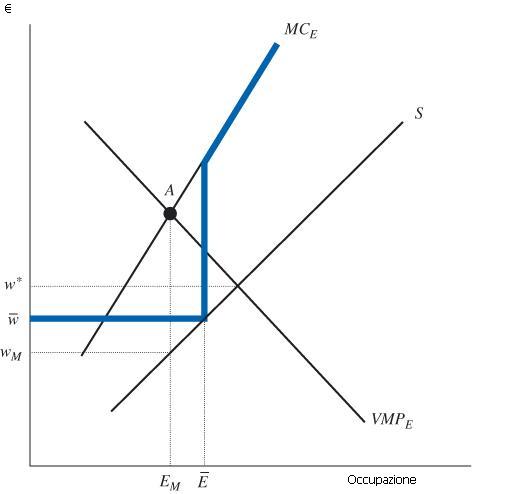 CMgL
O
VPMgL
LM
16
L’equilibrio del mercato del lavoro – situazioni simili al monopsonio
Una singola impresa può trovarsi di fronte una curva di offerta di lavoro con inclinazione positiva anche quando non ci troviamo in un regime di monopsonio:
Se cambiare lavoro non è oneroso (non ci sono costi di transazione): “legge del prezzo unico”
 	Ma se esistono costi di mobilità: non ha senso accettare qualsiasi lavoro solo perché è pagato di più (potrebbe essere: costi della mobilità > aumento remunerazione) => inerzia nel mercato del lavoro: impresa deve pagare un premio di salario per attrarre lavoratori già occupati in altre imprese e far sostenere loro i costi della mobilità => poiché la O inclinata positivamente!
17
L’equilibrio del mercato del lavoro – situazioni simili al monopsonio
Altra spiegazione: il datore di lavoro fa fatica a monitorare i suoi lavoratori quando aumenta l’occupazione.
Soluzione: offrire ai lavoratori un salario più elevato di quello che potrebbero guadagnare in imprese più piccole => aumentano i costi per i lavoratori  se fossero sorpresi a fare i furbi e venissero licenziati => si riducono gli incentivi a fare gli scansafatiche
Questa è anche l’ipotesi sottostante ai salari efficienti
18
2. Il Monopolio: Cosa succede al lavoro quando sul mercato opera una sola impresa sul lato del prodotto?
Si ha monopolio quando nell’industria opera una sola impresa (anche se i confini dell’industria possono essere arbitrari).  

 Affinché un’impresa mantenga la propria posizione di monopolista ci devono essere barriere all’entrata sufficientemente elevate.
Barriere all’entrata: possono assumere forme diverse
Proprietà o controllo delle reti di vendita al dettaglio o all’ingrosso
Protezione legale
Fusioni e acquisizioni
Tattiche aggressive
Intimidazione
       (queste ultime si basano su una minaccia credibile di comportamento aggressivo da parte del monopolista)
Economie di scala
Economie di varietà
Differenziazione del prodotto e fedeltà alla marca
Costi inferiori per l’impresa già esistente
Proprietà o controllo di importanti fattori di produzione
Equilibrio in monopolio
Mercato dei Beni
La curva di domanda di beni dell’impresa coincide con la domanda di mercato  variando la quantità offerta l’impresa è in grado di influenzare il prezzo
La condizione di massimo profitto è RMg=CMg
L’extraprofitto (area tratteggiata) è tanto più elevato quanto meno elastica è la domanda
p
CMg
CMe
pm
RMg
D
Qm
Q
Un confronto tra concorrenza e monopolio
Confronto tra equilibrio in un’industria monopolista e in una perfettamente concorrenziale (assumendo che abbiano le stesse configurazioni di costo)
nel breve periodo in concorrenza perfetta si produce un bene in quantità maggiore e a un prezzo inferiore
nel lungo periodo in concorrenza perfetta i prezzi sono al livello minimo possibile
Mercato dei Beni
p
CMg
pm
pc
CMg=Cme=p
pcLP
RMg
D o VPMgL
QcLP
Qm
Qc
Q
… e per quanto riguarda la domanda di lavoro
Mercato del Lavoro
Mercato dei Beni
Ipotesi: sul mercato del lavoro supponiamo che vi sia concorrenza perfetta e che l’impresa affronti una
curva di offerta orizzontale, poiché w:
w/p
p
CMg
pm
Fissato dal mercato
pc
w/p*
CMg=CMe
Essendo la domanda
Di beni in valore= P*Q, 
che corrisponde al 
PmgL*p VPmgL=domanda di
Lavoro. In monopolio, 
Invece di p abbiamo RmgL
Che è superiore a p
pcLP
RMgL
D=P*PMgL
RMg
D
QcLP
Qm
Qc
Q
L
LM
LC
I prezzi sono ovviamente diversi nei due mercati: per ottenere uno stesso rapporto il salario reale in un mercato monopolistico sarà più basso di quello concorrenziale (perché i prezzi di monopolio sono maggiori) e quindi riesco ad assumere meno persone con lo stesso salario reale
Ricordiamo i presupposti del mercato del lavoro per Walras (1900): due elementi costitutivi
La  SCELTA:
domanda di lavoro in funzione del salario (e del prezzo del prodotto) dipende dalla scelta delle imprese; 
al tempo stesso, l’offerta di lavoro (sempre in funzione del salario e dei prezzi) dipende dalla scelta dei consumatori, che sono proprietari di quelli che Walras chiama i “capitali personali”.
Il secondo elemento costitutivo è rappresentato dal meccanismo della concorrenza (LA MANO INVISIBILE), che si incarica di eguagliare quantità domandata e quantità offerta, fino al raggiungimento dell’equilibrio del mercato, visto come un punto di arrivo ideale (non effettivo) di un processo dinamico regolato dalla “legge” della domanda e dell’offerta.
Un elemento costitutivo (meccanismo concorrenziale) che nella realtà viene meno….
24
[Speaker Notes: Legge fondamentale dell'economia politica: legge della domanda e dell’offertaIn un libero mercato, la quantità richiesta di un bene (Domanda), è inversamente proporzionale al prezzo del bene stesso: più alto è il prezzo, minore sarà la quantità richiesta. D'altra parte, l'offerta si comporta in maniera esattamente contraria: ad un aumento del prezzo, l'offerta aumenta e viceversa. L'incontro di acquirenti e venditori porta così al formarsi di un prezzo di equilibrio (Equilibrio del mercato) per cui la quantità domandata è uguale alla quantità offerta.]
Un esercizio di riepilogo: Monopolio
La pizzeria di Angelo può godere di un monopolio locale nella fornitura di pizze al paese. La domanda inversa giornaliera di pizze è:
P = 20 – 0,1Q
dove P è il prezzo di ogni pizza e Q è il numero di pizze per ogni giorno. Quale sarà il ricavo marginale di Angelo?
Ogni pizzaiolo che Angelo assume può produrre 20 pizze al giorno. Quale è la curva di domanda di lavoro di Angelo come funzione di w, il salario giornaliero che Angelo prende come dato?
25
Esempio precedente: la curva di domanda di lavoro
26
Un esercizio di riepilogo: Monopsonio non discriminante e monopolio
La macelleria di Moena ha il monopolio nella produzione e vendita di speck affumicato di Moena. La curva di domanda inversa per le confezioni di speck è:
P = 30 – 0,4 Q
dove P è il prezzo di una confezione di speck e Q è il numero di confezioni vendute in un’ora. Quale sarà il relativo ricavo marginale?
La macelleria di Moena è il solo datore di lavoro del paese e ha un’offerta di lavoro oraria data da:
w = 0,9L + 5
dove w è il salario orario e L è il numero di lavoratori assunti ogni ora. Quale saràil costo marginale associato all’assunzione di L lavoratori?
Ogni lavoratore produce due confezioni di speck all’ora. Quanti lavoratori dovrebbe assumere ogni ora la macelleria per massimizzare i suoi profitti? Quale salario orario pagherà? Quale prezzo farà pagare per ogni confezione di speck?
27
La comparsa della disoccupazione involontaria (e la disoccupazione di equilibrio)
28
3. La concorrenza imperfetta
Quali ipotesi del modello concorrenziale vengono meno?
Perchè il modello di riferimento per il meccanismo di funzionamento del mercato del Lavoro non può essere quello neoclassico?
Guardando i risultati delle indagini che descrivono il mercato del lavoro, la disoccupazione sembra essere abbastanza diffusa tra paesi e variabile nel tempo
Questo fatto implica che alcune delle ipotesi sottostanti al modello perfettamente concorrenziale sono violate.
La teoria economica ha individuato diverse classi di impedimenti, vediamo le due principali:
imperfezioni nell’informazione di cui dispongono gli individui; 
ostacoli che derivano da aspetti istituzionali del mercato del lavoro.
30
I problemi dell’informazione
Il datore di lavoro ha difficoltà ad osservare l’impegno profuso dal lavoratore nello svolgere i suoi compiti. Esiste, in altri termini, un’asimmetria informativa che il modello perfettamente concorrenziale non contempla.
Questo induce l’impresa a offrire una retribuzione più elevata di quella che emergerebbe in un equilibrio concorrenziale. In questo modo il lavoratore ha un incentivo a impegnarsi poiché, non facendolo, verrebbe licenziato e poiché la retribuzione è superiore a quella dell’equilibrio concorrenziale, lo stato di non occupazione sarebbe strettamente peggiore di quello di occupazione (modello dei salari efficienti).
Il secondo problema informativo discende dal fatto che nella realtà l’incontro tra domanda e offerta non è istantaneo, a differenza di quanto implicitamente ipotizzato nei modelli visti: trovare un impiego o un dipendente adatti richiede tempo e risorse.
In ogni momento ci saranno persone disposte a lavorare alla retribuzione corrente, ma che non riescono a trovare un posto di lavoro vacante, pur essendo disposti a lavorare anche a salari più bassi; allo stesso modo ci saranno posizioni di lavoro disponibili per le quali non è stato ancora trovato un lavoratore: coesistenza di disoccupati e di posti di lavoro vacanti e la presenza di ampi flussi di persone tra stati del mercato del lavoro anche a fronte di un tasso di disoccupazione stabile.
31
Imperfezioni del mercato del lavoro e rimedi
Il messaggio fondamentale è che lo stato di disoccupazione può non essere una scelta volontaria degli individui, bensì una condizione che questi subiscono a causa di imperfezioni nel funzionamento del mercato del lavoro. 
Questo fornisce una giustificazione per l’intervento pubblico a tutela dei disoccupati, in particolare quello che ne sostiene il reddito. 
Tale considerazione si rafforza se consideriamo che non esistono imprese private disposte a offrire polizze assicurative contro il rischio di disoccupazione, sia perché i problemi di azzardo morale e selezione avversa (*) sono particolarmente seri, sia perché tali programmi sarebbero finanziariamente insostenibili a fronte di shock aggregati che comporatano crisi sistemiche come quella dei mercati finanziari del 2008 o da Covid-19 nel 2020. 
È per questo motivo che storicamente si sono sviluppate le istituzioni del mercato del lavoro.
32
[Speaker Notes: Azzardo morale
Indica una forma di opportunismo post-contrattuale: la parte contrattuale più informata, una volta stipulato il contratto, trae vantaggio dal fatto che l’altra parte non è in grado di osservare perfettamente le sue azioni, e persegue i propri interessi a discapito della controparte.
Selezione avversa
Nel mercato del lavoro si ha selezione avversa (opportunismo pre-contrattuale) quando il datore di lavoro non conosce perfettamente le abilità dei lavoratori prima della assunzione e i lavoratori con minori abilità possono farsi passare per lavoratori migliori.]
(*) Azzardo morale e selezione avversa
Questo tipo di modelli si inseriscono nell’ambito dei problemi di agenzia in cui c’è un conflitto d’interesse tra il principale (impresa) e l’agente (lavoratore) sul comportamento dell’agente a cui è associata un’asimmetria informativa per l’impresa. L'informazione asimmetrica produce due diverse forme di inefficienza:
la prima, legata ad informazioni nascoste sulla qualità di una persona, determina selezione avversa: l’impresa ha una probabilità di selezionare i lavoratori meno capaci;
la seconda, che origina da informazione nascosta sulle azioni di un individuo, prende il nome di azzardo morale : l’impegno del lavoratore non è osservabile e quindi vi è un incentivo a non comportarsi in modo corretto (es. oziare).
33
Aspetti istituzionali del mercato del lavoro
La regolamentazione del mercato del lavoro è il risultato di un processo politico di scelta collettiva ed è costituita da un sistema di leggi e da norme sociali che, da un lato impongono vincoli e dall’altro forniscono incentivi alle scelte individuali. Le principali sono:
i regimi di protezione dell’impiego;         protezione del posto di lavoro
le politiche attive e passive del lavoro;       protezione del reddito
i salari minimi;       protezione del reddito degli occupati
le organizzazioni sindacali.        protezione delle condizioni di lavoro  						(e dei salari) degli occupati
34
Regolamentazione del mercato del lavoro: occupazione, disoccupazione e salari
Abbiamo visto come, analizzare gli effetti della regolamentazione, comporti considerare anche combinazioni di interventi pubblici alternativi e la possibilità di confrontare gli esiti tra Paesi con schemi istituzionali diversi.
Qui rileviamo solo che le istituzioni del mercato del lavoro sono utili per:
a) rimediare, attraverso soluzioni di second best, a fallimenti di mercato (= disoccupazione) che impediscono di ottenere l’esito efficiente che emerge in concorrenza perfetta, il first best; 
b) la redistribuzione risorse scarse (l’obiettivo non è più l’efficienza, ma l’equità); o 
c) limitare l’attività di lobbying da parte di gruppi di pressione interessati a indirizzare l’attività di redistribuzione dell’autorità di governo verso gruppi specifici.
35
Dalle premesse è chiaro che l’equilibrio nel mercato del lavoro non concorrenziale si basa su un modello diverso che viene denominato in generale MODELLO WS-PS (curva dei salari e dei prezzi)
In questo modello del mercato del lavoro aggregato il focus non è più sull’occupazione, ma sulla disoccupazione e sulle sue determinanti
Nel modello WS-PS :
le imprese fissano i prezzi dei beni prodotti 
Mentre lavoratori e imprese contrattano i salari
Esso accoglie la sintesi delle imperfezioni presenti nel mercato del lavoro e giustifica l’esistenza di un equilibrio caratterizzato da un livello persistente di disoccupazione
Anticipiamo che la riduzione di tale livello è possibile solo con interventi strutturali
36